Quick Reminder: Why are we (educators) here?
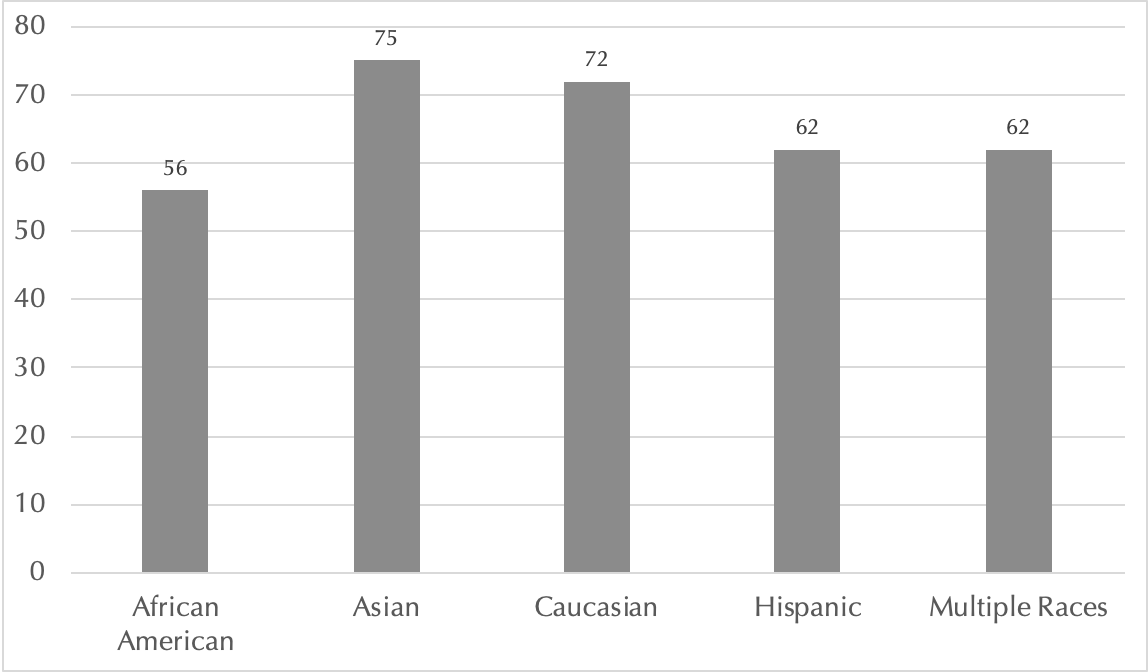 SUCCESS by race/ethnicityBiology DEPT
Our Rules for Engagement
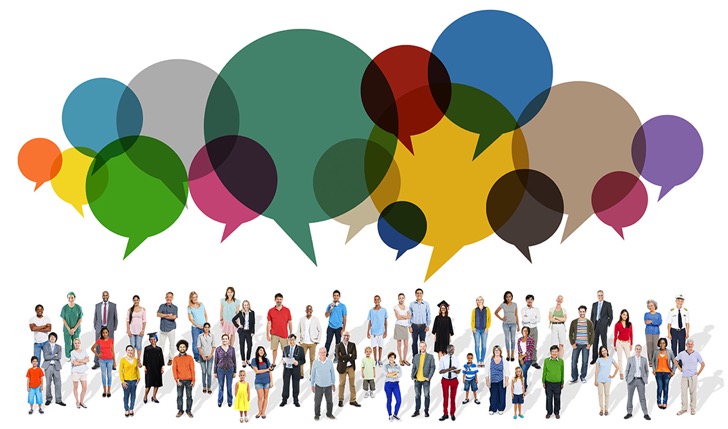 Engage honestly
 Speak for yourself
 Refrain from personal attacks
 No rank in any room
 No dominating – move up and move back to give others an opportunity to engage
 Do not avoid subjects when they become uncomfortable for you 
 Be present, be active
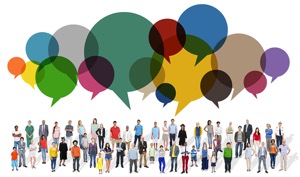 Reading Analyses of Articles
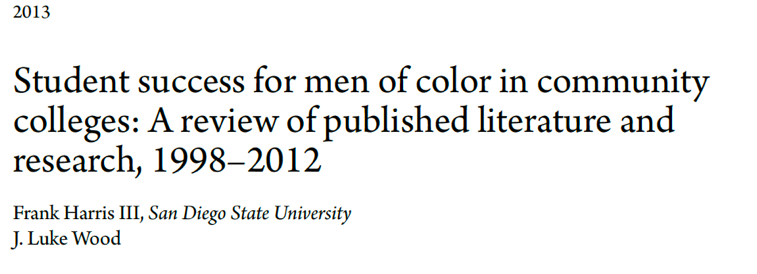 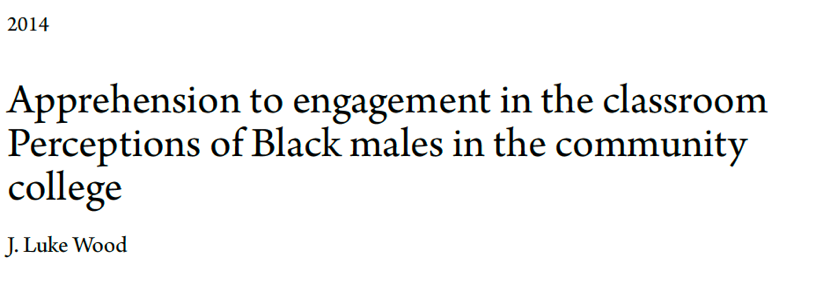 Break-out: Problem-Solve
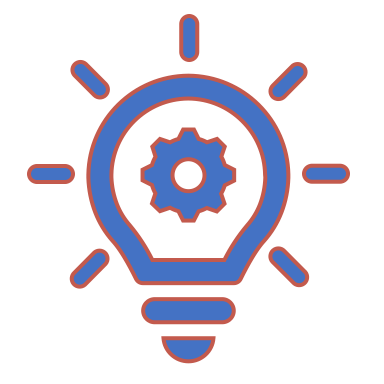 Our Classrooms are Racialized Spaces
“Everyone can succeed in this society, if they work had enough”